Bộ sách Kết nối tri thức
TIẾNG VIỆT 3
Tuần 12
Bài 21: Nghe –viết
Kho sách của ông bà
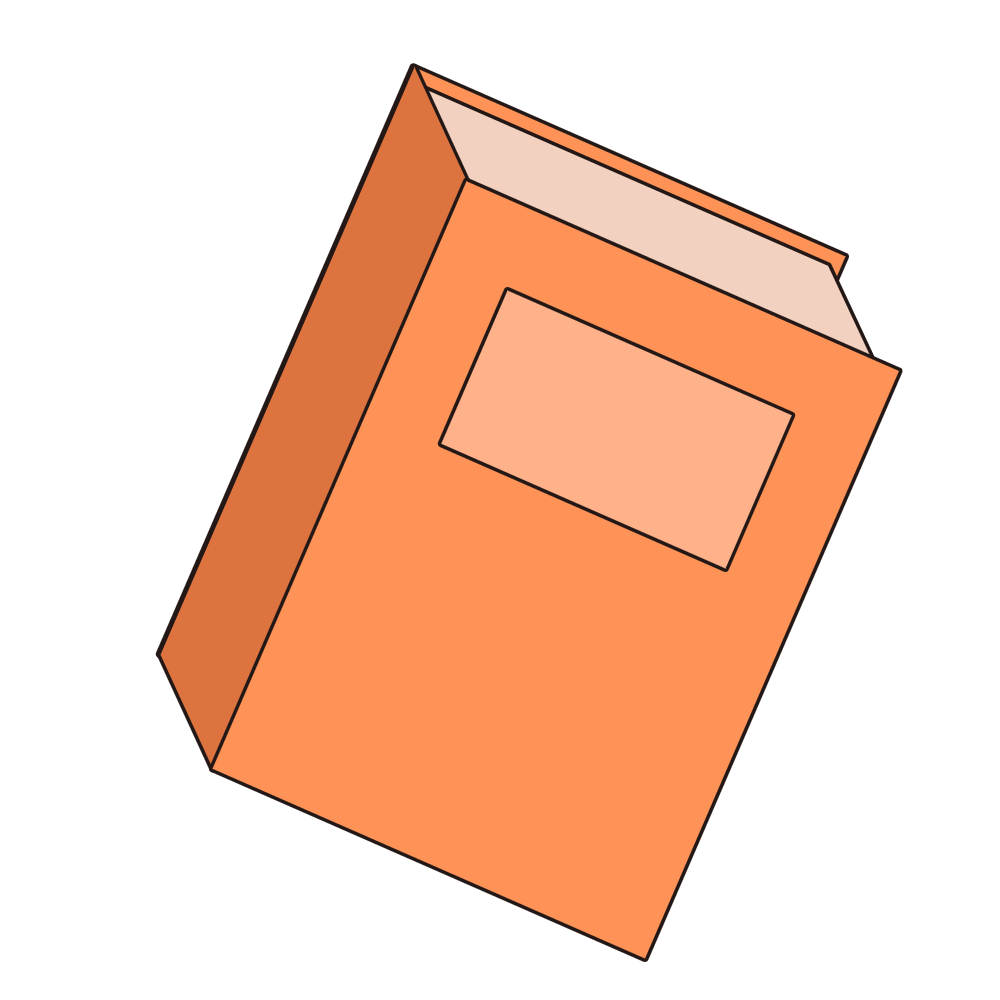 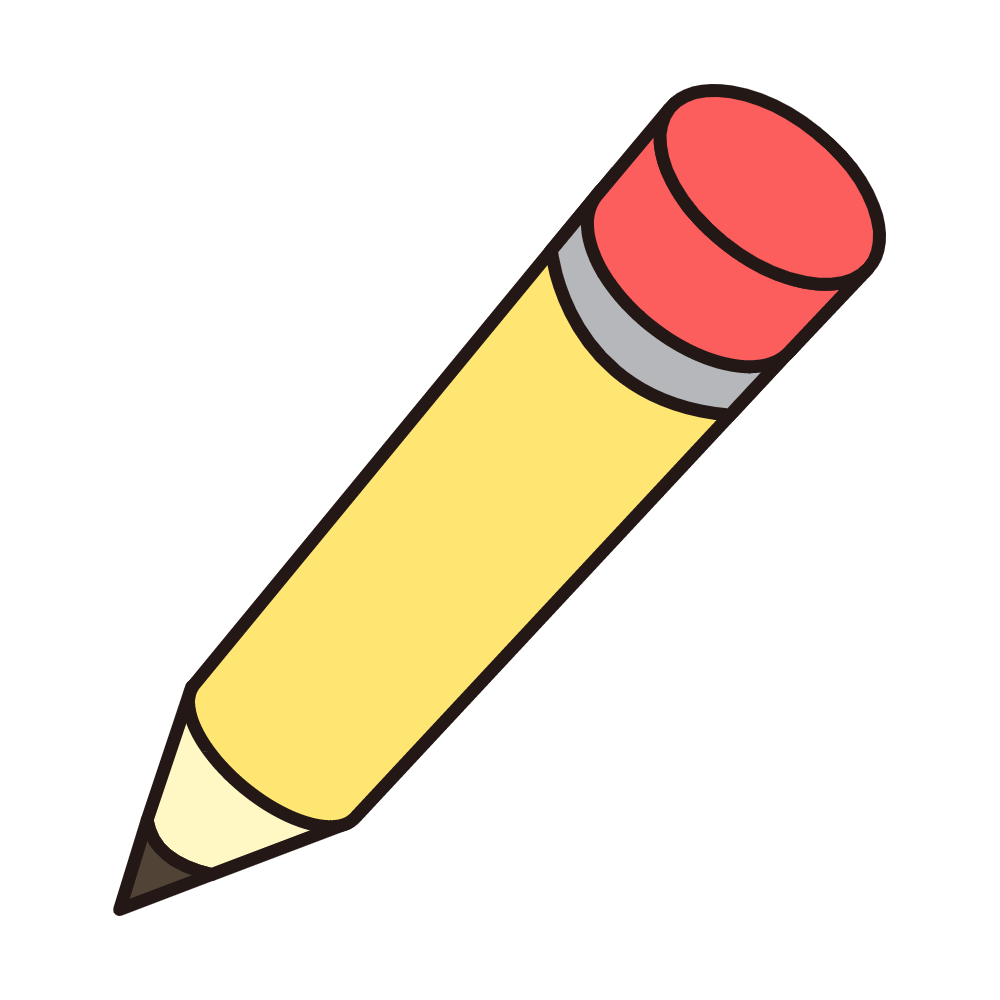 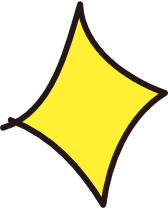 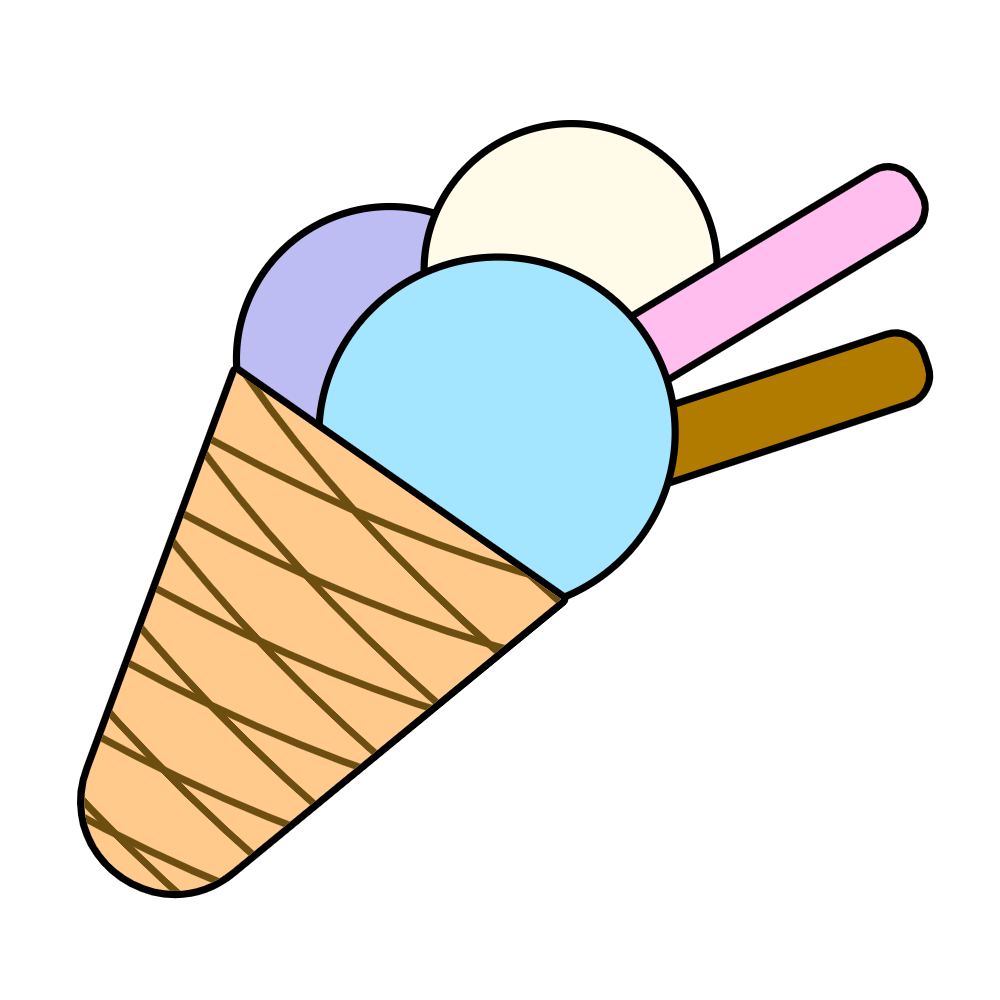 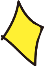 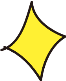 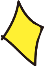 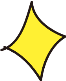 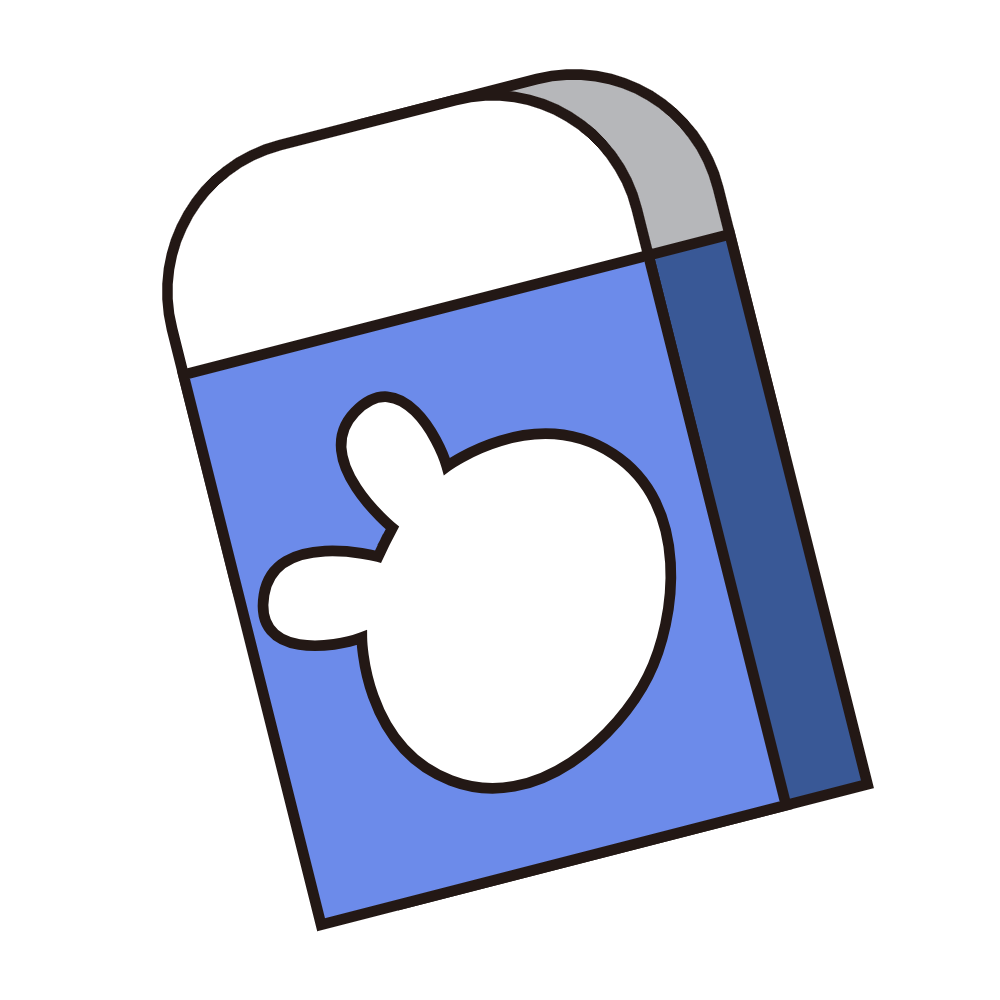 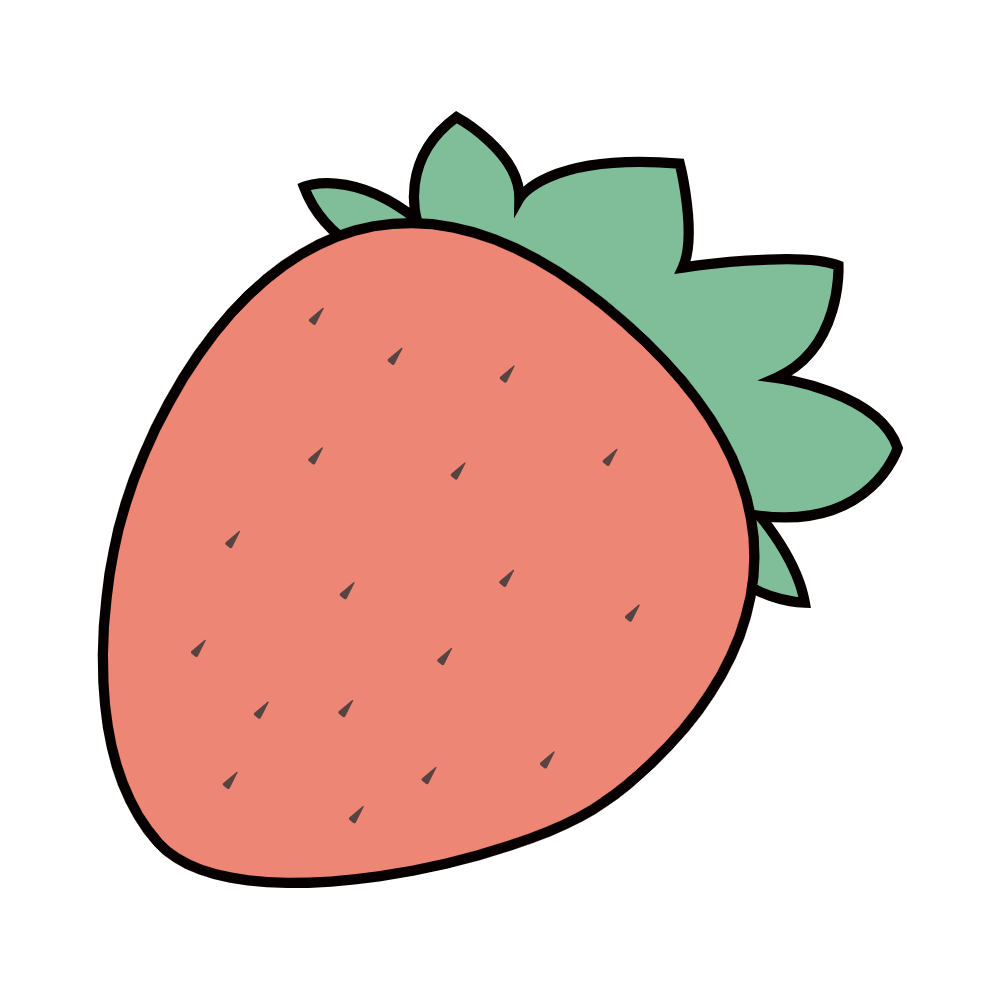 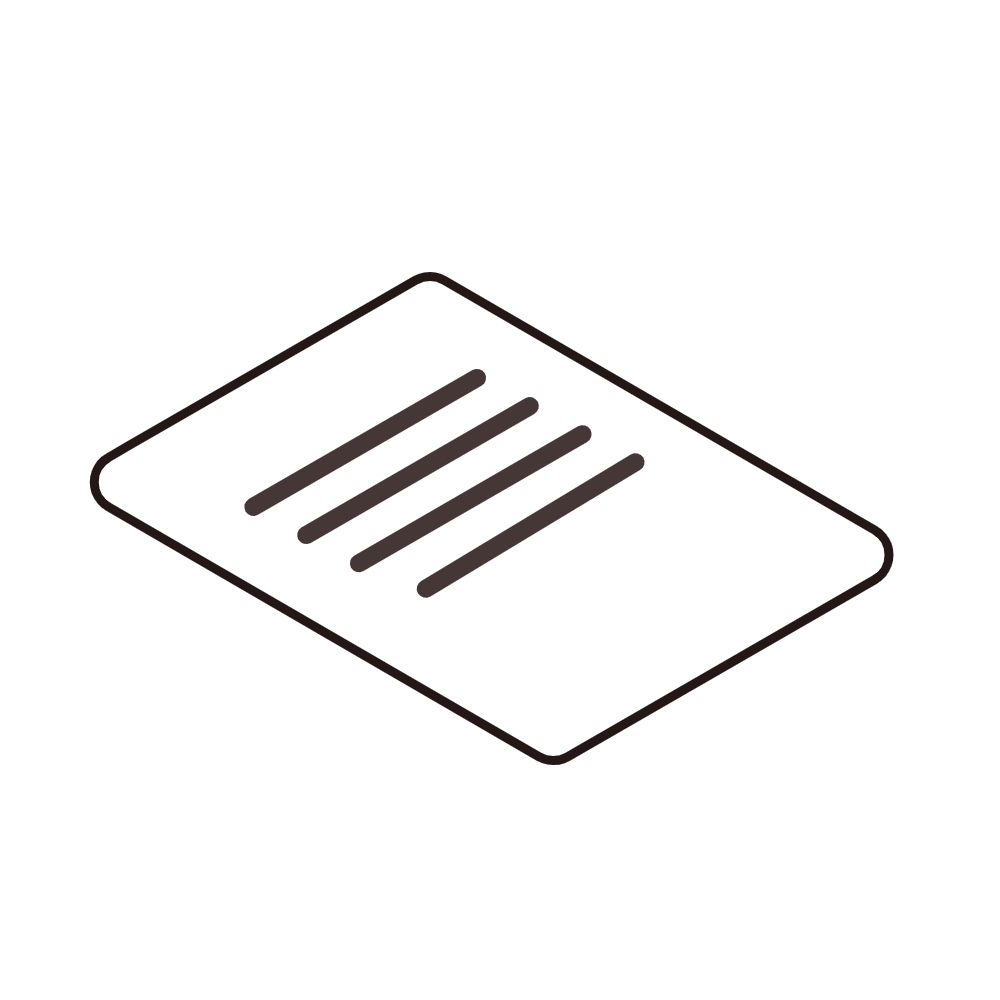 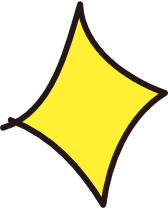 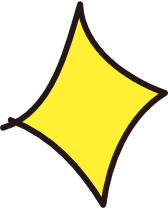 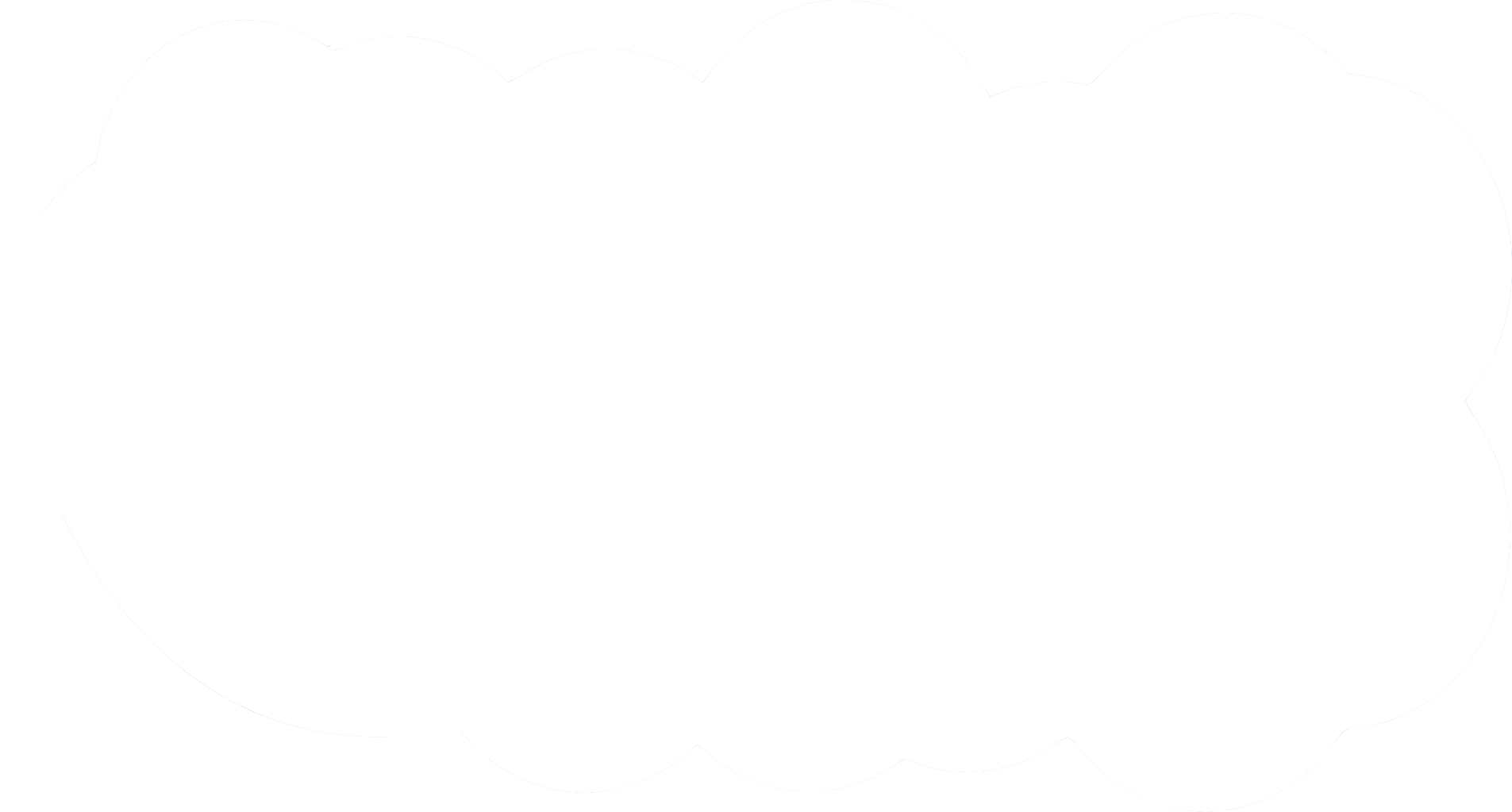 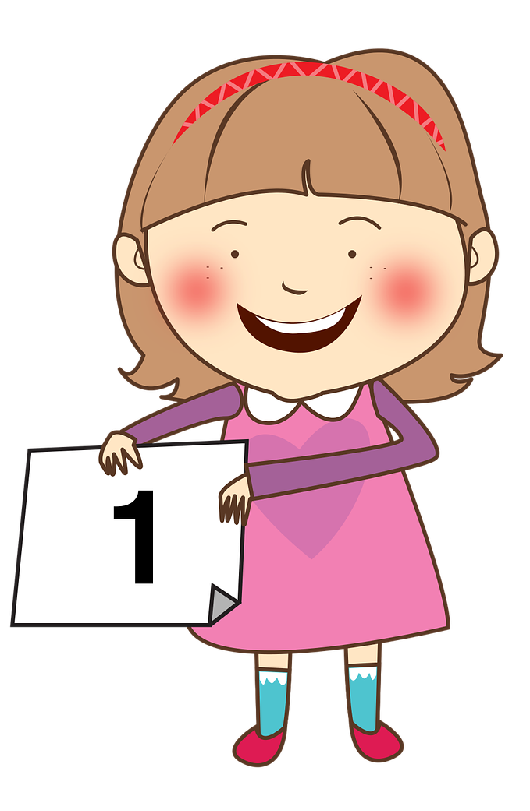 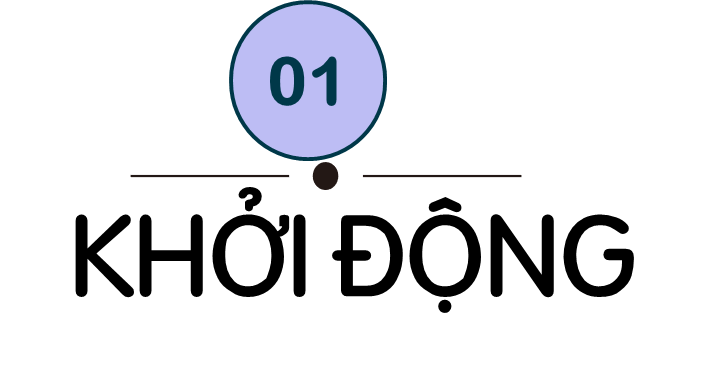 Kho sách của ông bà
Ông tôi có rất nhiều sách. Bà thì không có những giá sách đầy ắp như ông, nhưng bà có cả một kho sách trong trí nhớ. Tôi rất thích về nhà ông bà. Ban ngày, tôi mải miết đọc sách với ông. Buổi tối, tôi say sưa nghe kho sách của bà. Kho sách nào cùng thật kì diệu.
(Hoàng Hà)
- Bài viết có nội dung gì?
Đoạn viết nói về kho sách của ông bà thật kì diệu.
Kho sách của ông bà
Ông tôi có rất nhiều sách. Bà thì không có những giá sách đầy ắp như ông, nhưng bà có cả một kho sách trong trí nhớ. Tôi rất thích về nhà ông bà. Ban ngày, tôi mải miết đọc sách với ông. Buổi tối, tôi say sưa nghe kho sách của bà. Kho sách nào cùng thật kì diệu.
(Hoàng Hà)
- Bài viết có những chữ nào cần phải viết hoa?
Những chữ đầu đoạn, đầu câu, sau dấu chấm.
Kho sách của ông bà
Ông tôi có rất nhiều sách. Bà thì không có những giá sách đầy ắp như ông, nhưng bà có cả một kho sách trong trí nhớ. Tôi rất thích về nhà ông bà. Ban ngày, tôi mải miết đọc sách với ông. Buổi tối, tôi say sưa nghe kho sách của bà. Kho sách nào cùng thật kì diệu.
(Hoàng Hà)
- Em hãy nêu cách trình bày bài viết?
Đầu dòng lùi vào một ô, xuống dòng viết sát lề.
Luyện viết từ khó
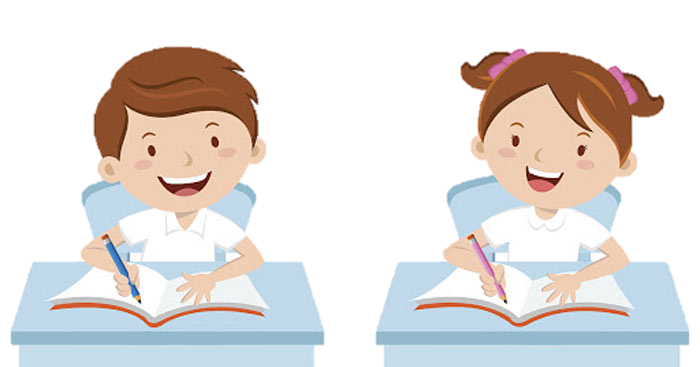 Luyện viết từ khó
Kho sách, say sưa, trí nhớ
Viết bài
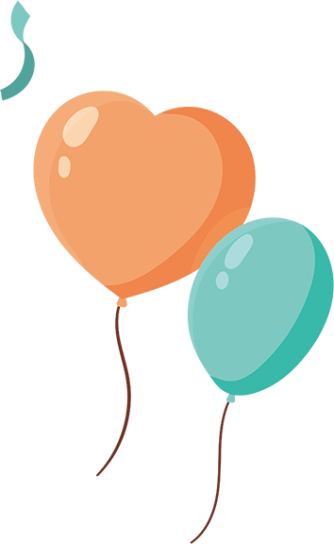 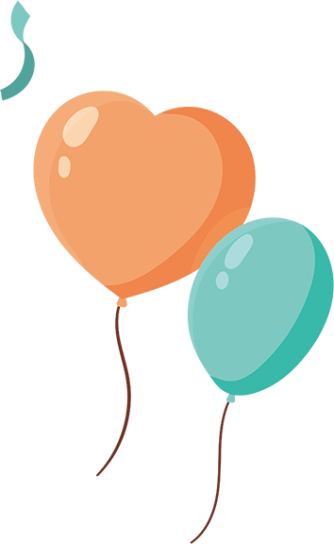 Tư thế ngồi viết:
Lưng thẳng, không tì ngực vào bàn.
Đầu hơi cúi.
Mắt cách vở 25 – 30 cm.
Tay phải cầm bút.
Tay trái tì nhẹ lên mép vở để giữ.
Hai chân để song song thoải mái.
2. Cách cầm bút:
Cầm bút bằng 3 ngón tay: ngón cái, ngón trỏ, ngón giữa.
Khi viết, dung 3 ngón tay di chuyển từ trái sang phải, cán bút nghiêng về phía bên phải, cổ tay, khuỷu tay và cánh tay cử động mềm mại, thoải mái
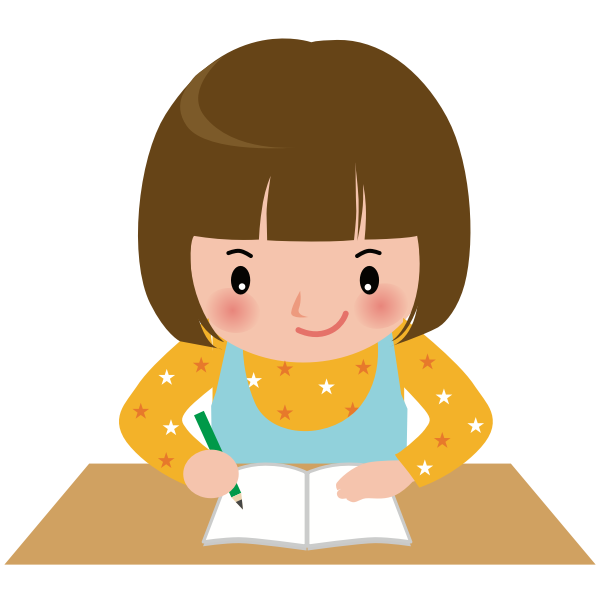 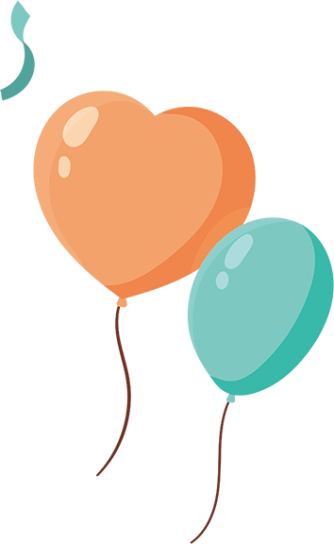 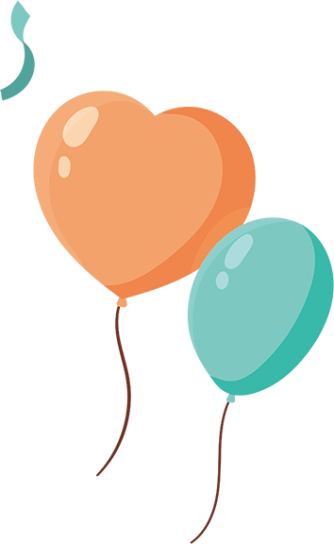 SOÁT LỖI
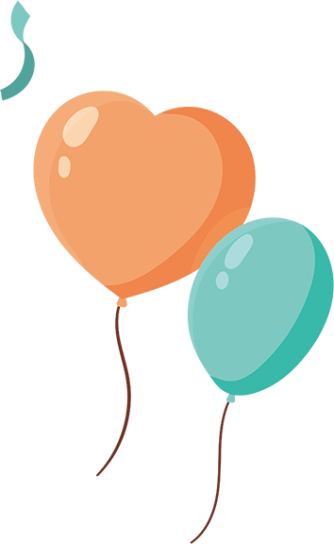 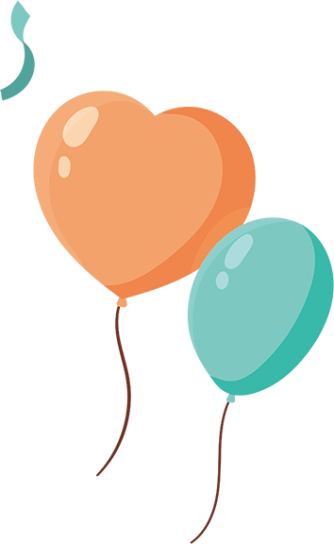 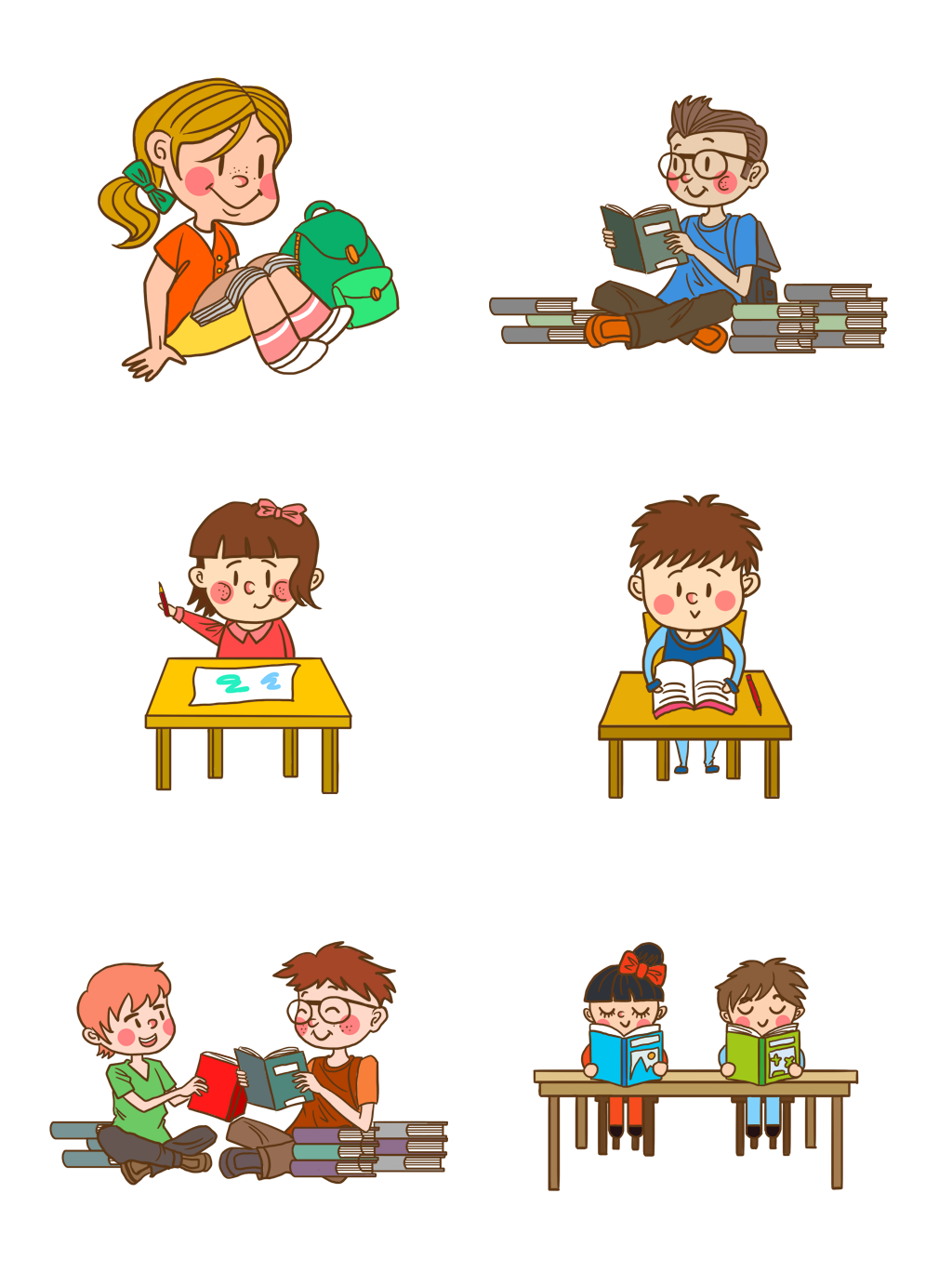 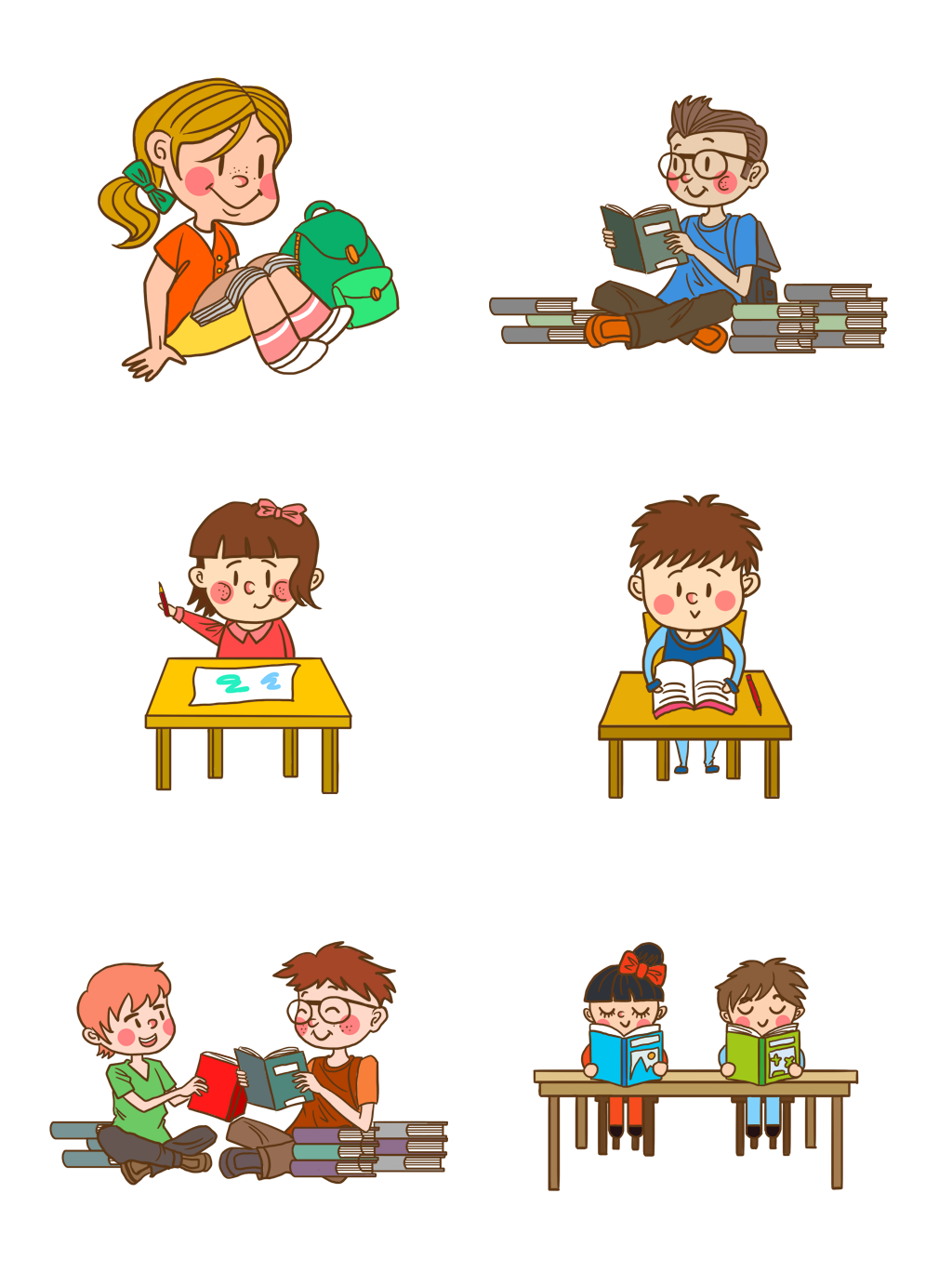 NHẬN XÉT BÀI VIẾT
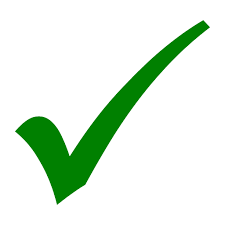 Viết đúng chính tả
 Trình bày đúng, sạch đẹp
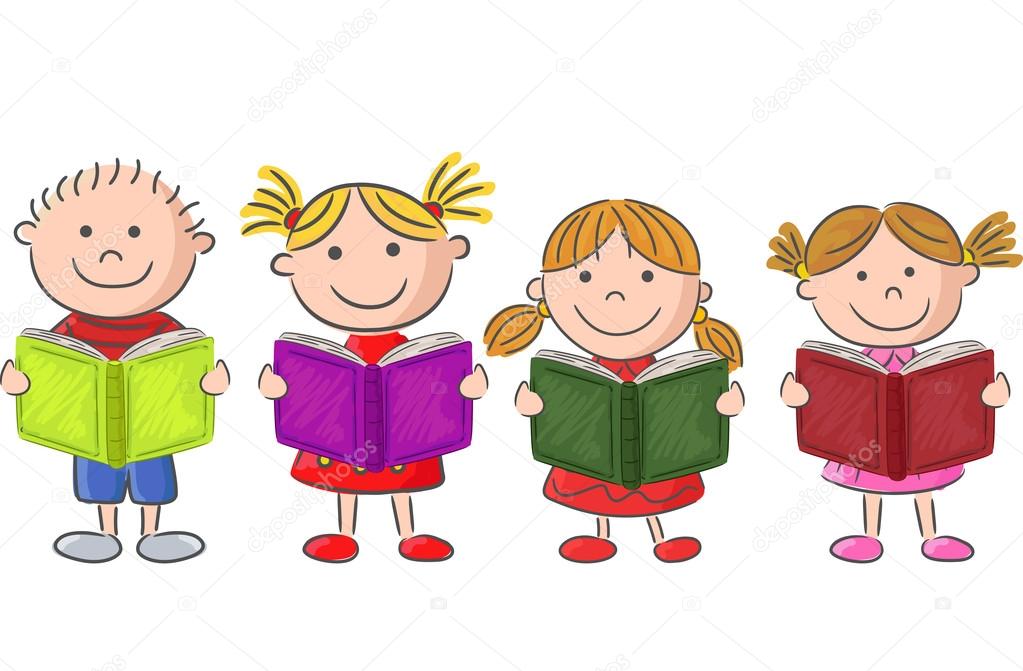 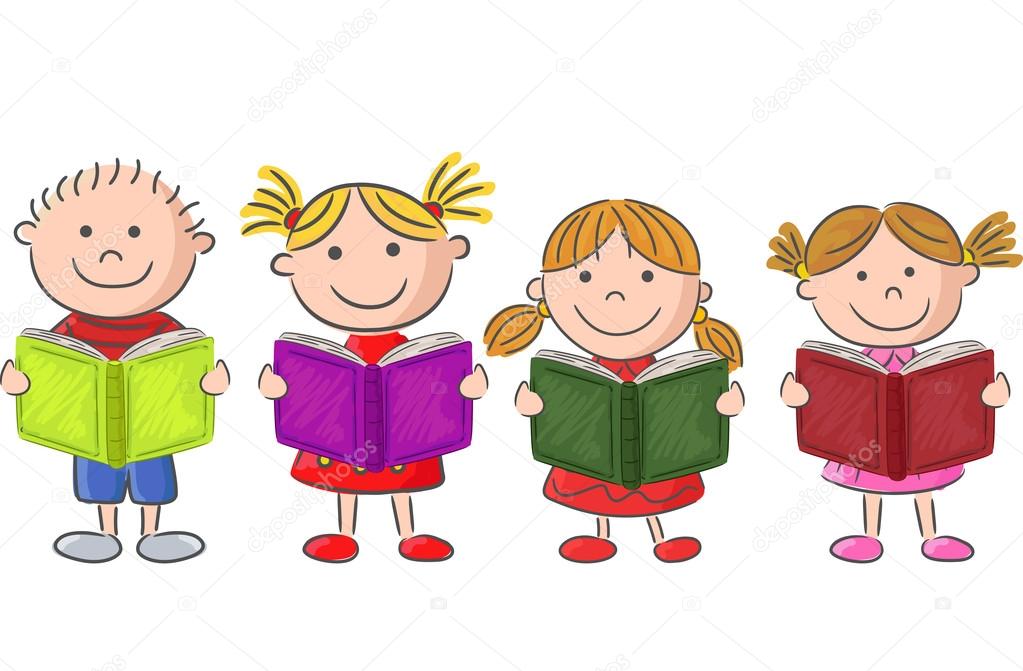 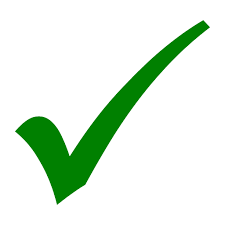 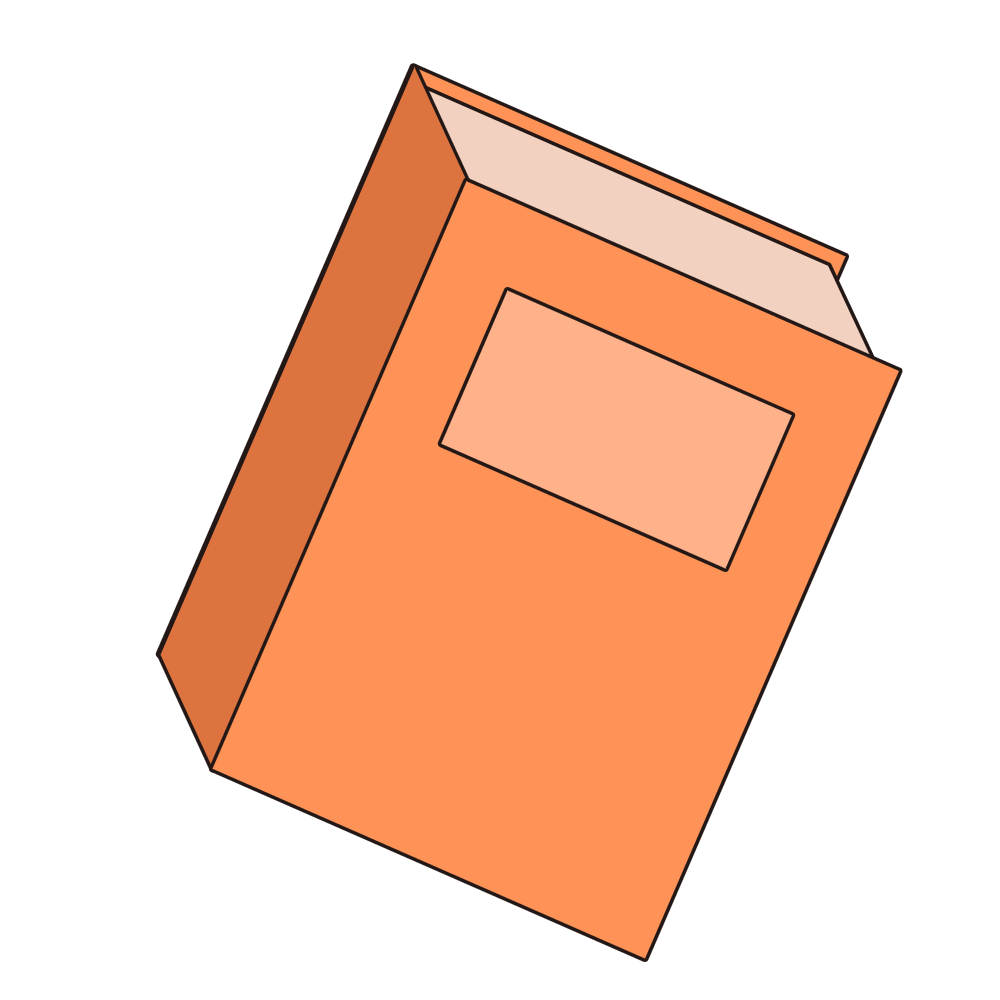 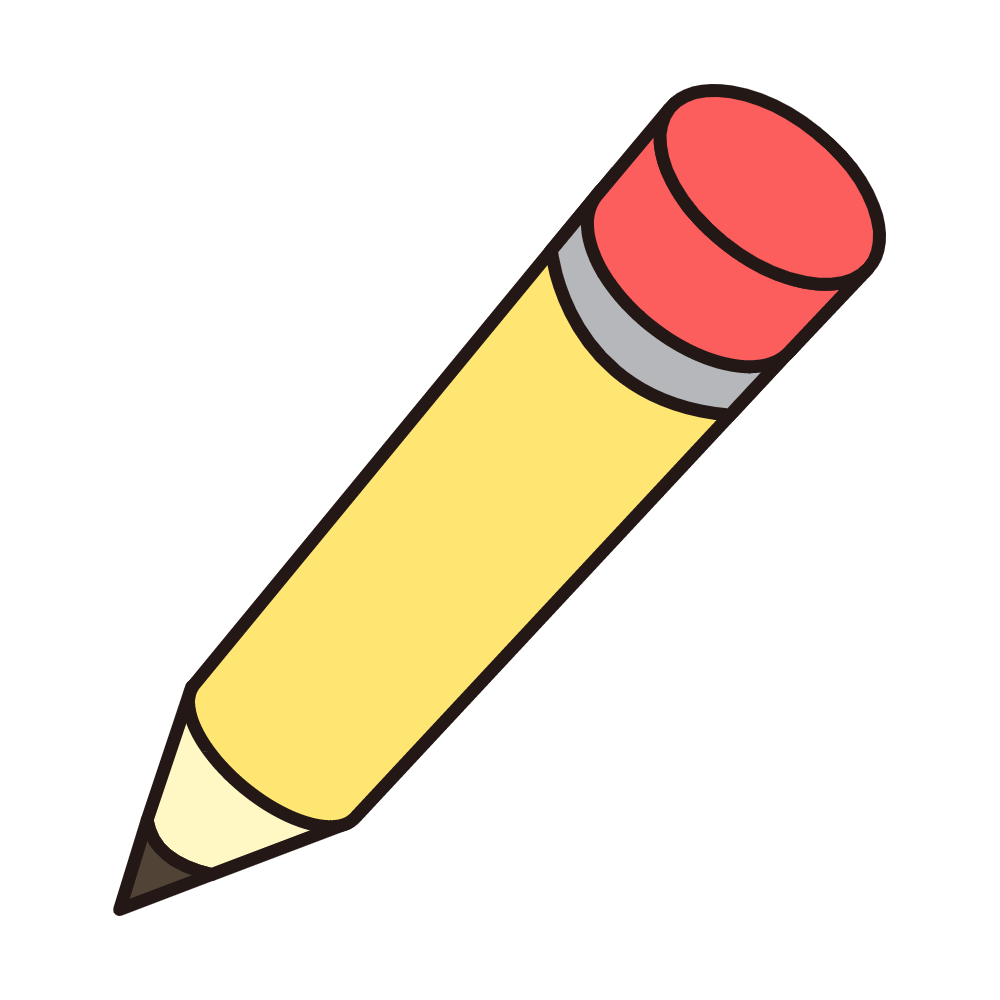 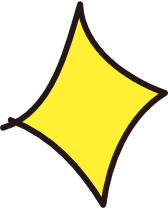 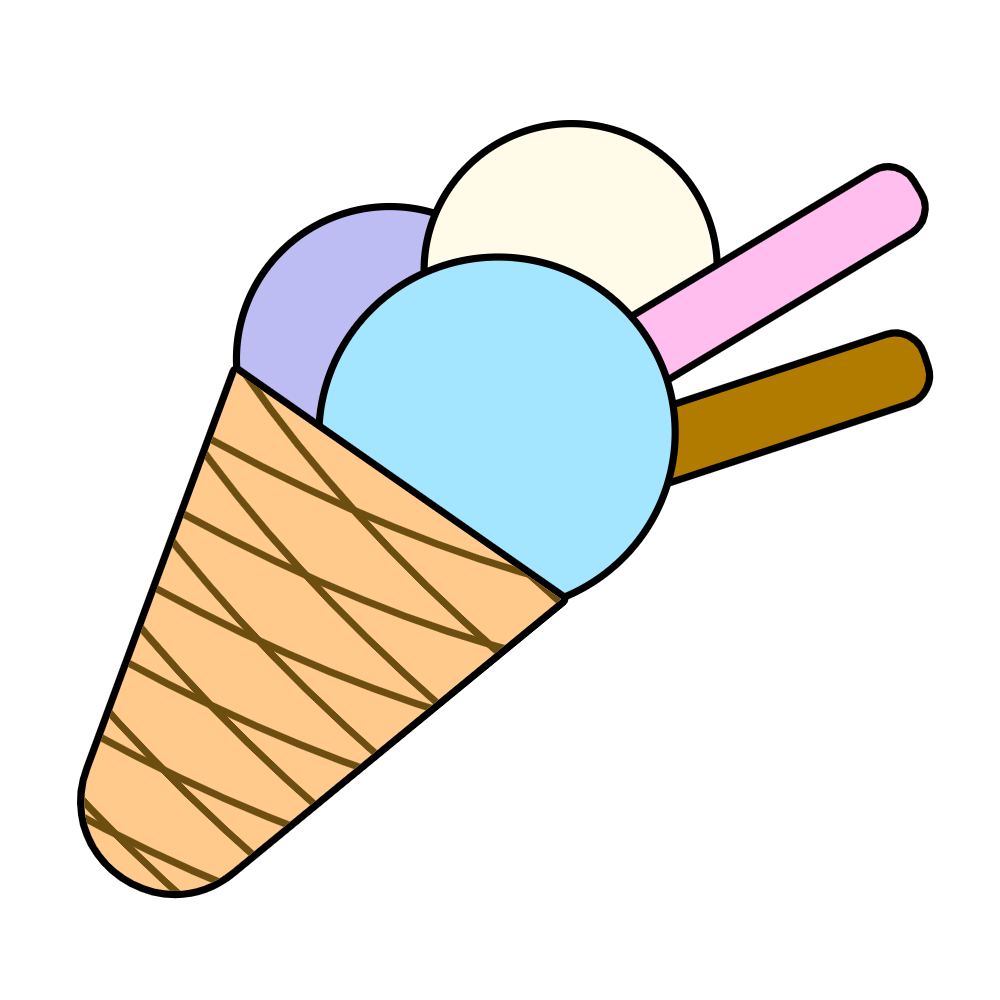 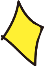 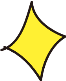 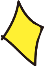 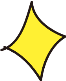 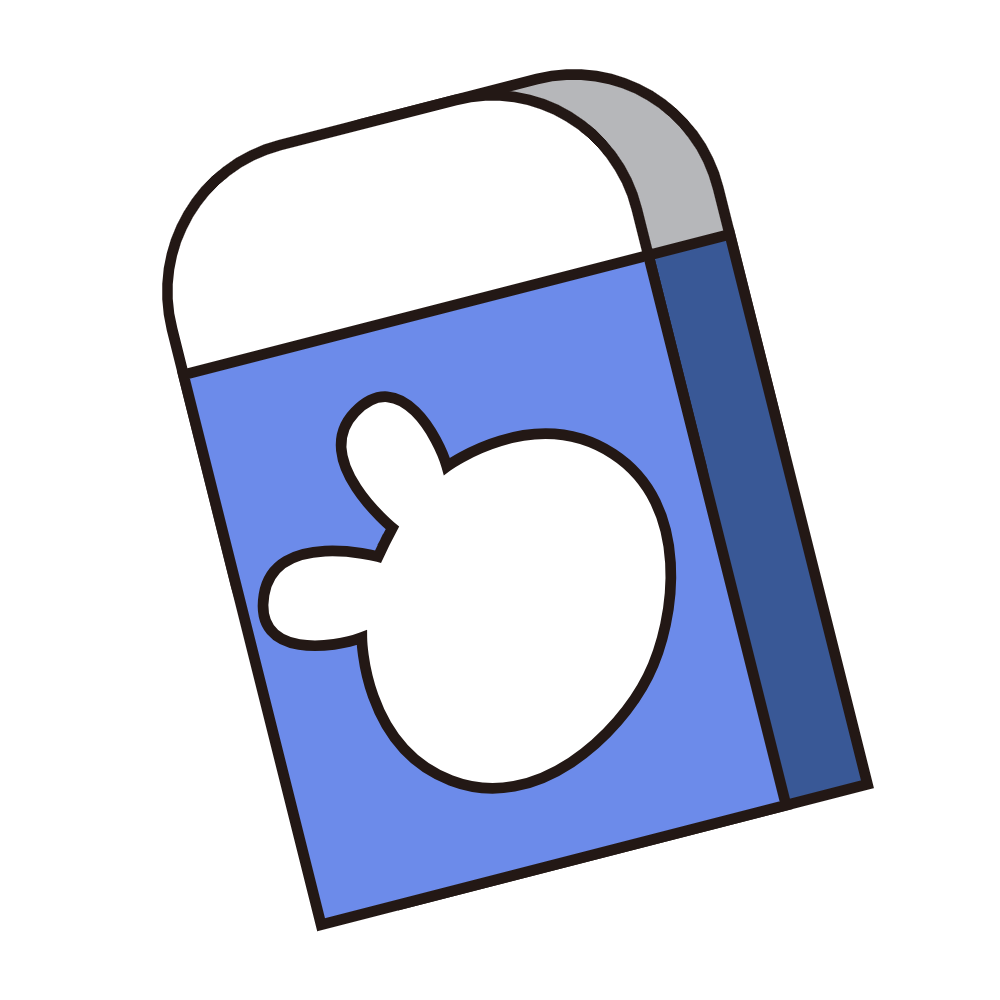 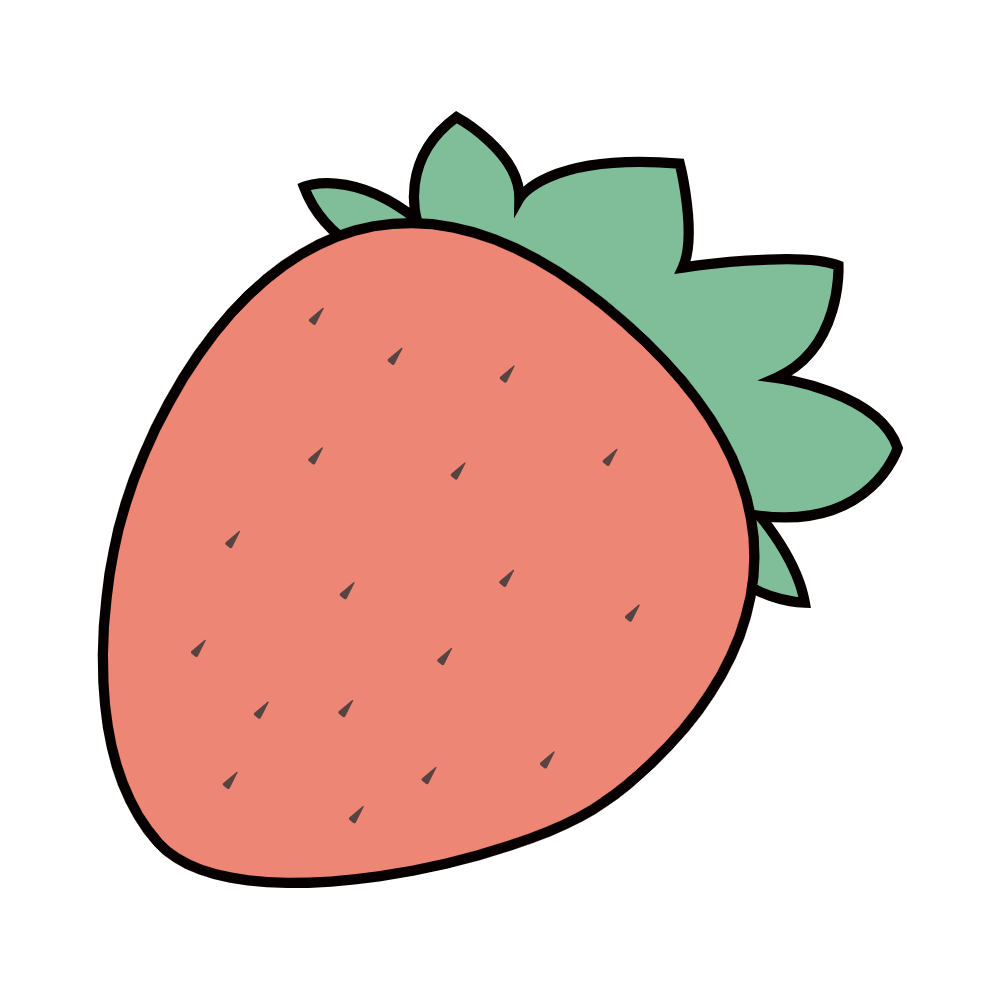 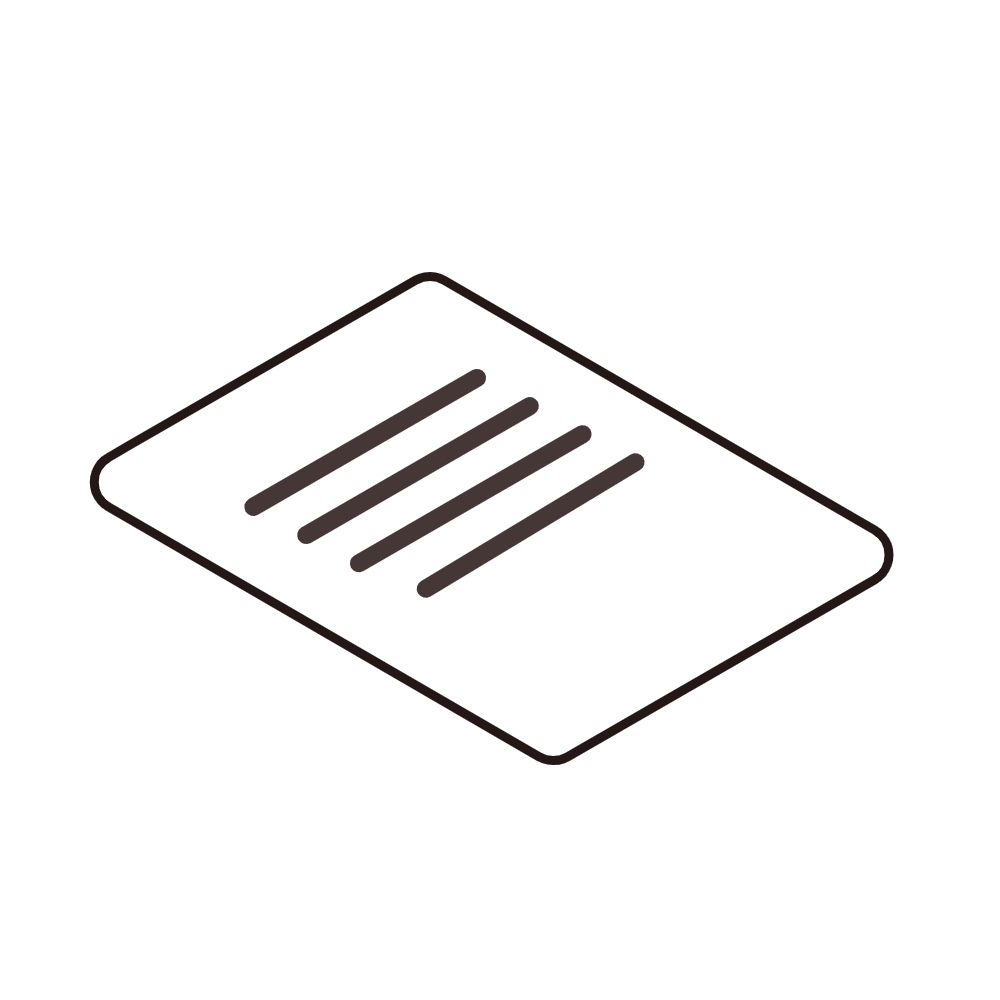 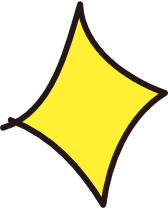 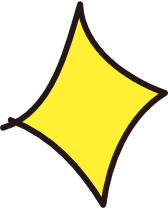 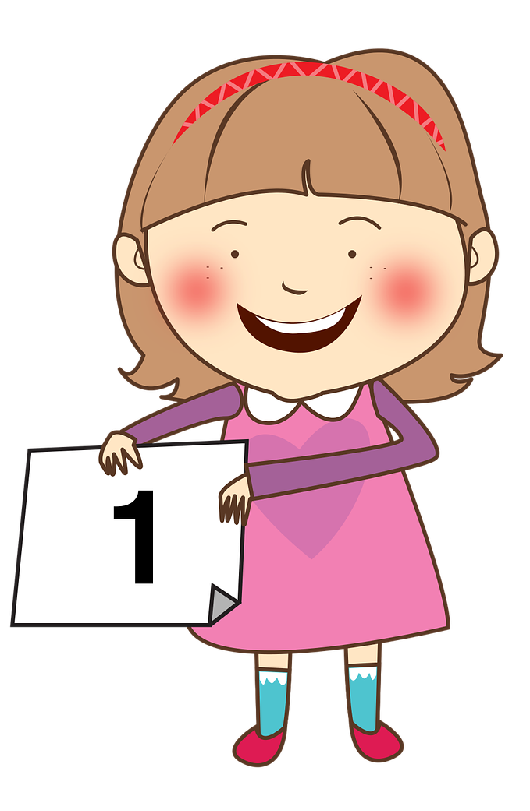 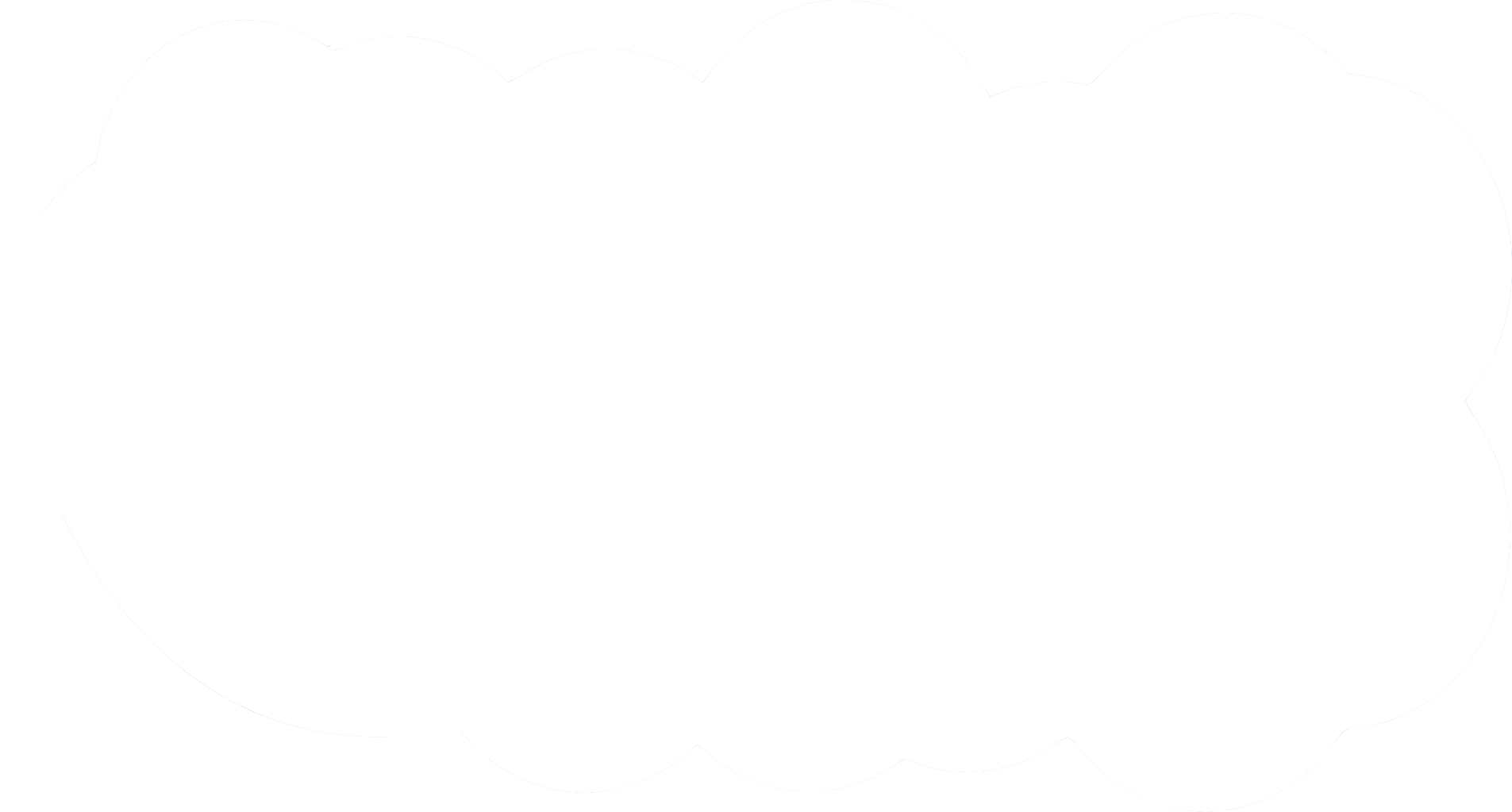 2
Luyện tập
Tìm các tiếng ghép được với mỗi tiếng dưới đây để tạo từ. Đặt câu với 2 từ đã ghép được
a
M: sôi nổi
     Các bạn giơ tay phát biểu sôi nổi
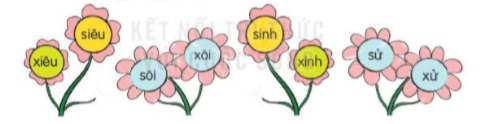 Siêu nhân
Em ước mơ trở thành sêu nhân.
Học sinh
Chúng em là học sinh lớp 3.
Lịch sử
Em rất thích học môn lịch sử.
Nấu xôi
Mẹ em nấu xôi rất ngon.
Tìm tiếng chứa uôn hoặc uông thay cho ô vuông. Viết vào vở các từ ngữ có tiếng đó trong đoạn văn.
b
Cơn dông nổi lên. Trời sập tối, gió       giật mạnh,             phăng những đám lá rụng và thổi tung chúng lên không trung. Bụi bay cuồn             .  Mẹ bỏ đám rau              đang hái dở,               quýt chạy đi lùa gà vịt vào                 .
cuốn
muống
cuộn
cuống
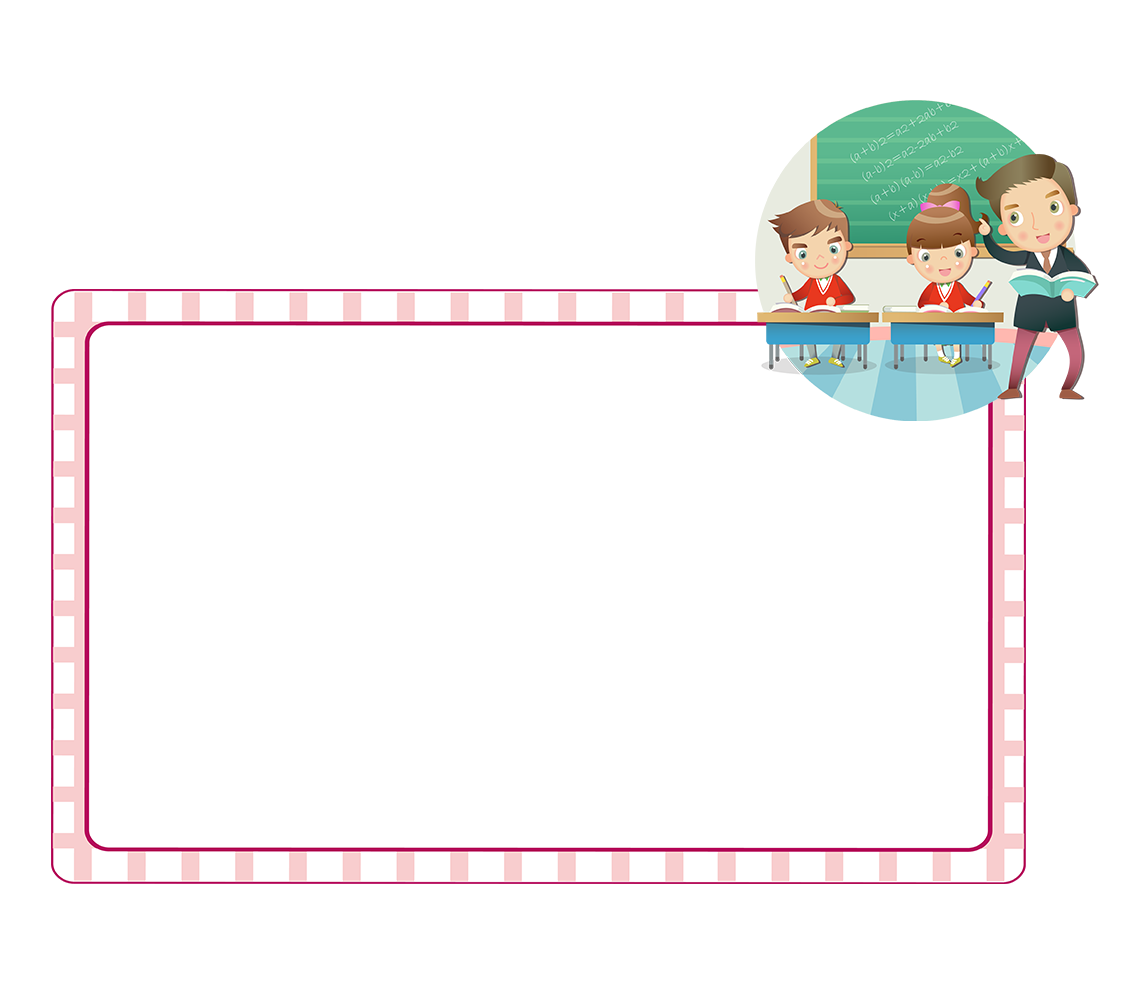 HOME WORD
Làm một tấm thiệp nhỏ, trang trí thật đẹp. Viết những lời thể hiện tình cảm yêu thương hoặc long biết ơn của em dành tặng một người thân.
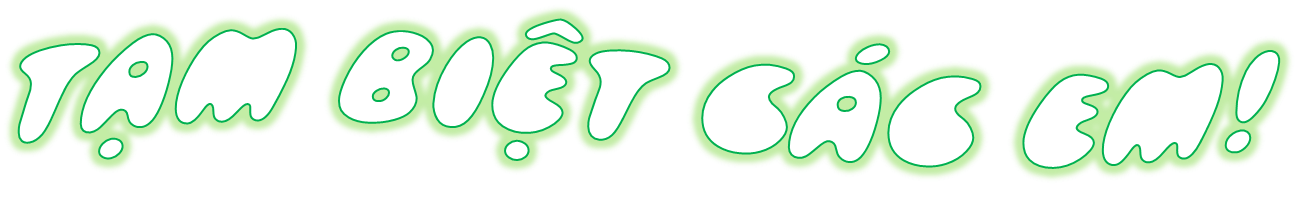 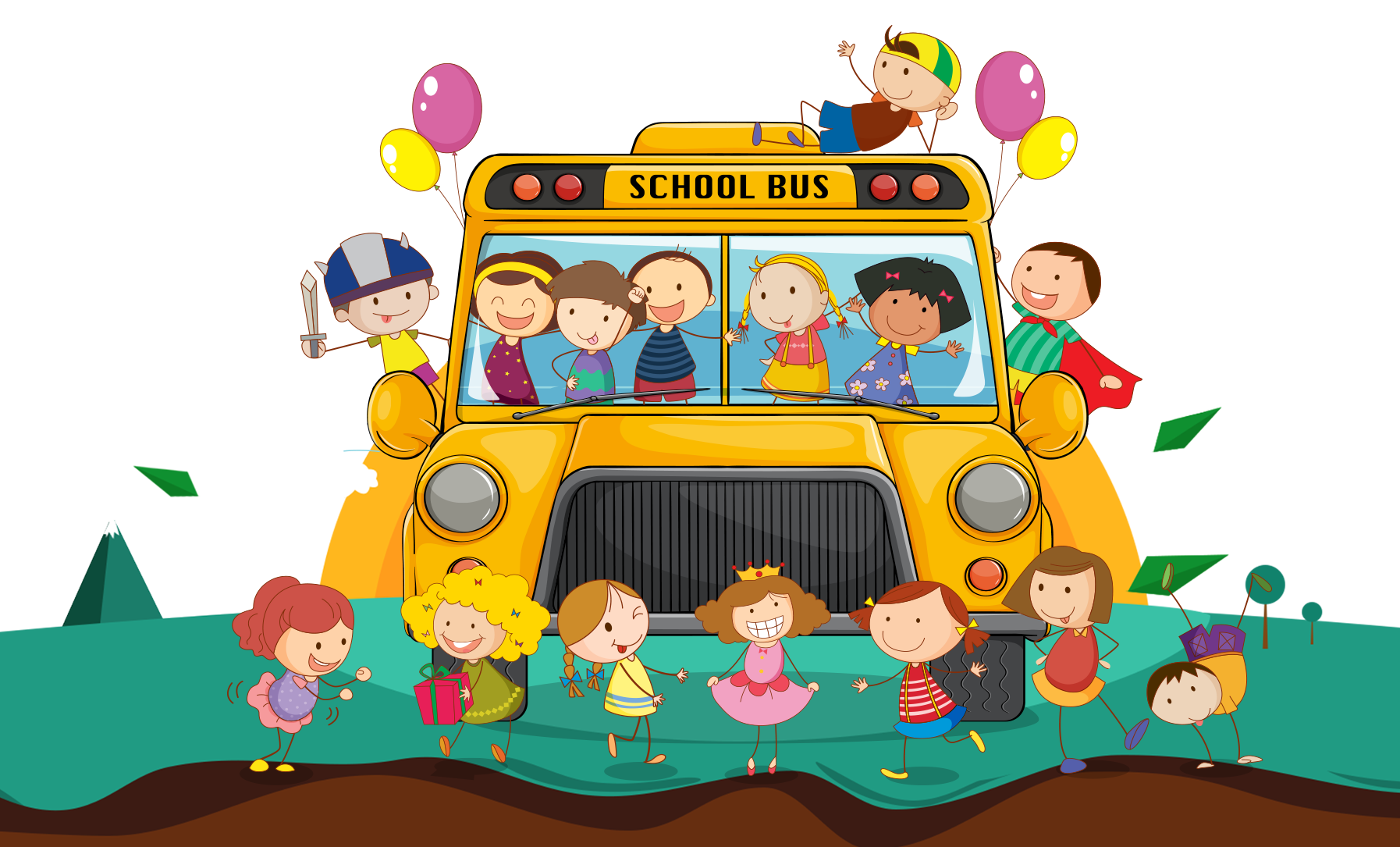